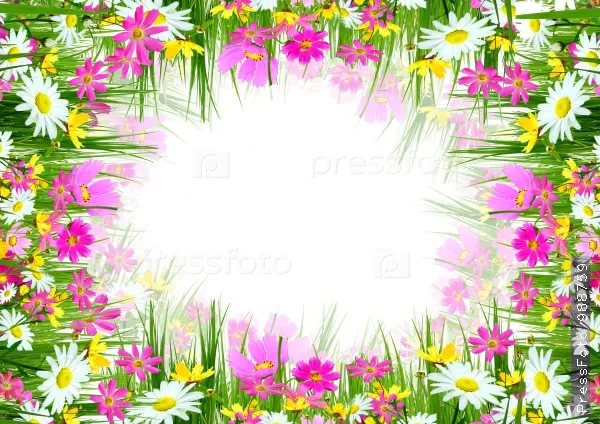 Тренинг«Благополучие эмоционального состояния педагога –залог сохранения здоровья воспитанников детского сада»педагог-психолог  Исупова Н.М.
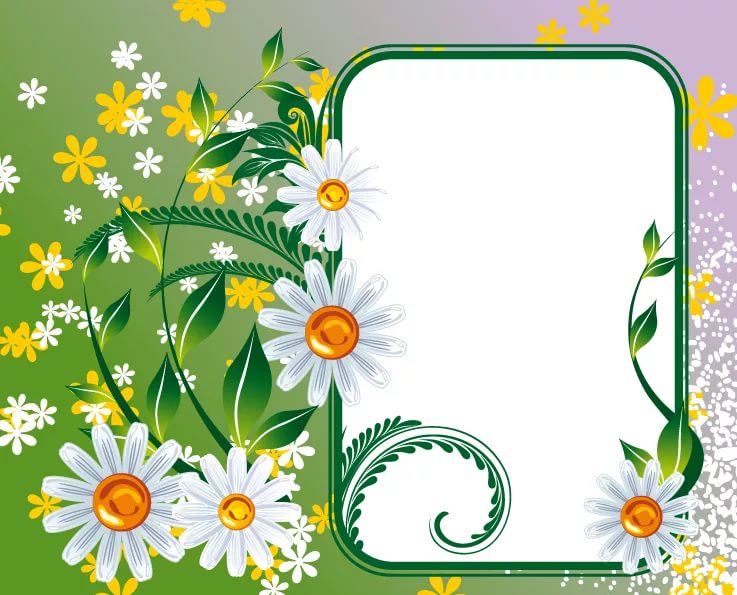 Можно жить уныло и тоскливо    Злобно, равнодушно, тяжело    Можно жить, завидуя счастливым    И кричать: ” Опять не повезло!”    Можно ненавидеть всех на свете,    Тихо погружаясь в полный мрак    Можно лишь мечтать всю жизнь     о лете,     Лето не приблизив ни на шаг.    Ну а можно… светлым солнца    бликом    Освещать весь мир вокруг себя    Жить минутой каждой,    каждым мигом,                             С каждым днем                               сильнее жизнь                                      любя..!
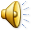 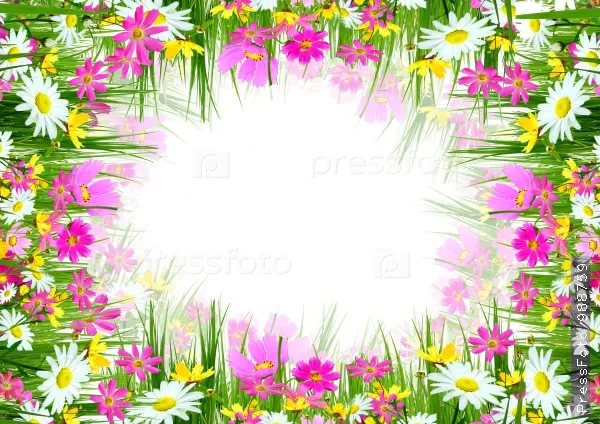 Тренинг«Благополучие эмоционального состояния педагога –      залог сохранения здоровья воспитанников детского сада»
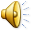 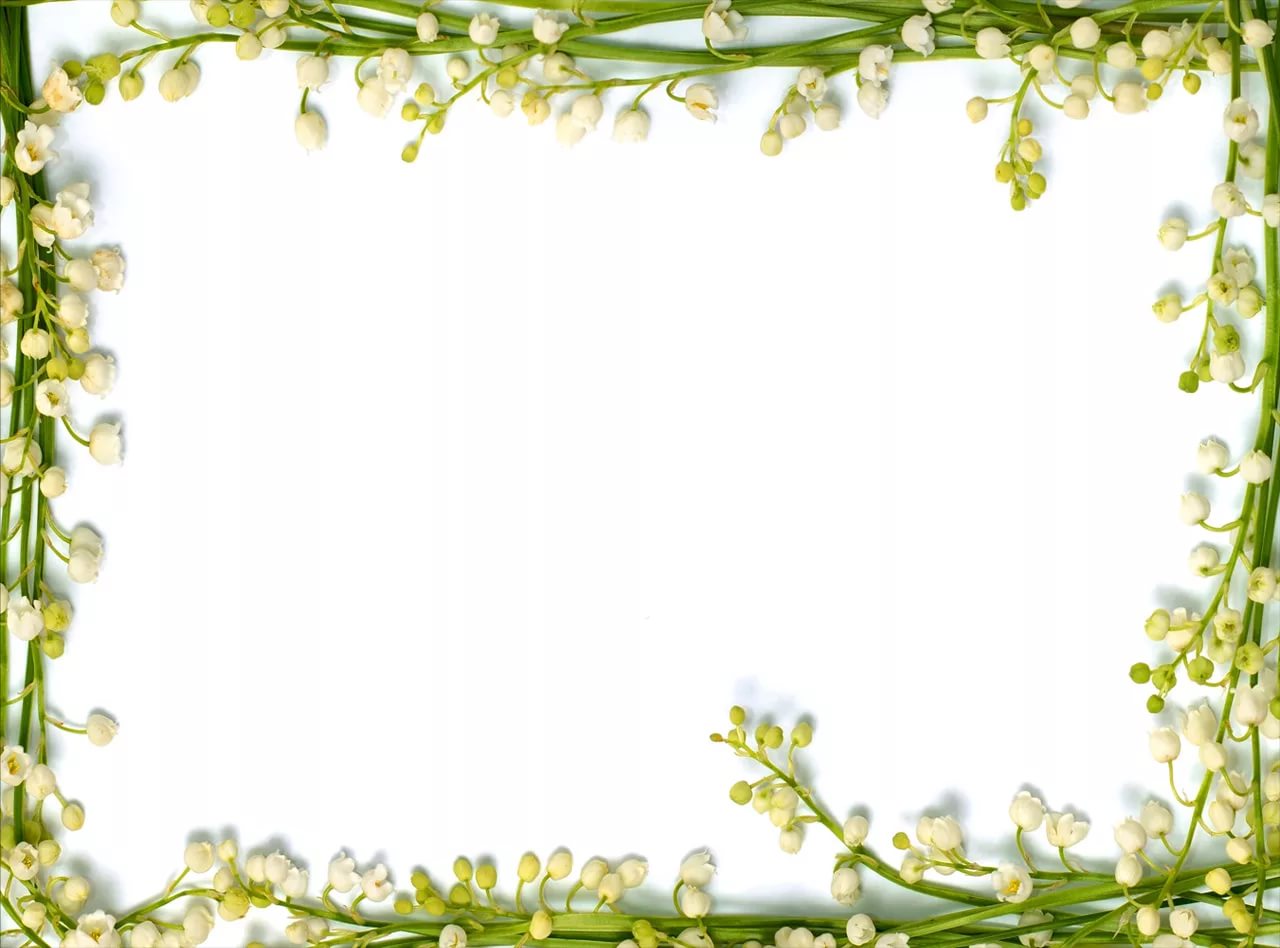 «Ваше настроение»Синий цвет – спокойствие, удовлетворённость, умение сопереживать, доверие, преданность.Фиолетовый – тревожность, страх, огорчения.Зелёный – уверенность, настойчивость, упрямство, потребность в самоутверждении.Красный – агрессивность, возбуждение, стремление к успеху, желание властвовать и действовать, добиваясь успеха.Коричневый – цвет покоя и стабильности, необходимость в домашнем уюте.Жёлтый – активность, весёлость, стремление к общению, ожидание счастья.Серый – тревожность и негативное состояние.Чёрный – защищённость, скрытость, желание «уйти в свой внутренний мир».
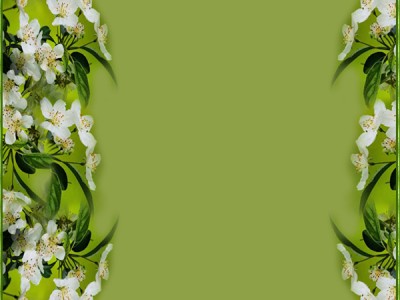 Правила групповой работы:1. Обращаться друг к другу по имени.2. Принимать себя и других такими, какие они есть.3. Быть искренними.4. Избегать оценок друг друга.5. Активное участие в происходящем.6. Уважение к говорящему.7. Каждому члену группы – как минимум одно хорошее и доброе слово.8. Конфиденциальность всего происходящего в группе.9. Общение по принципу «здесь и сейчас».  Если вы согласны с этими правилами, похлопайте в ладоши!
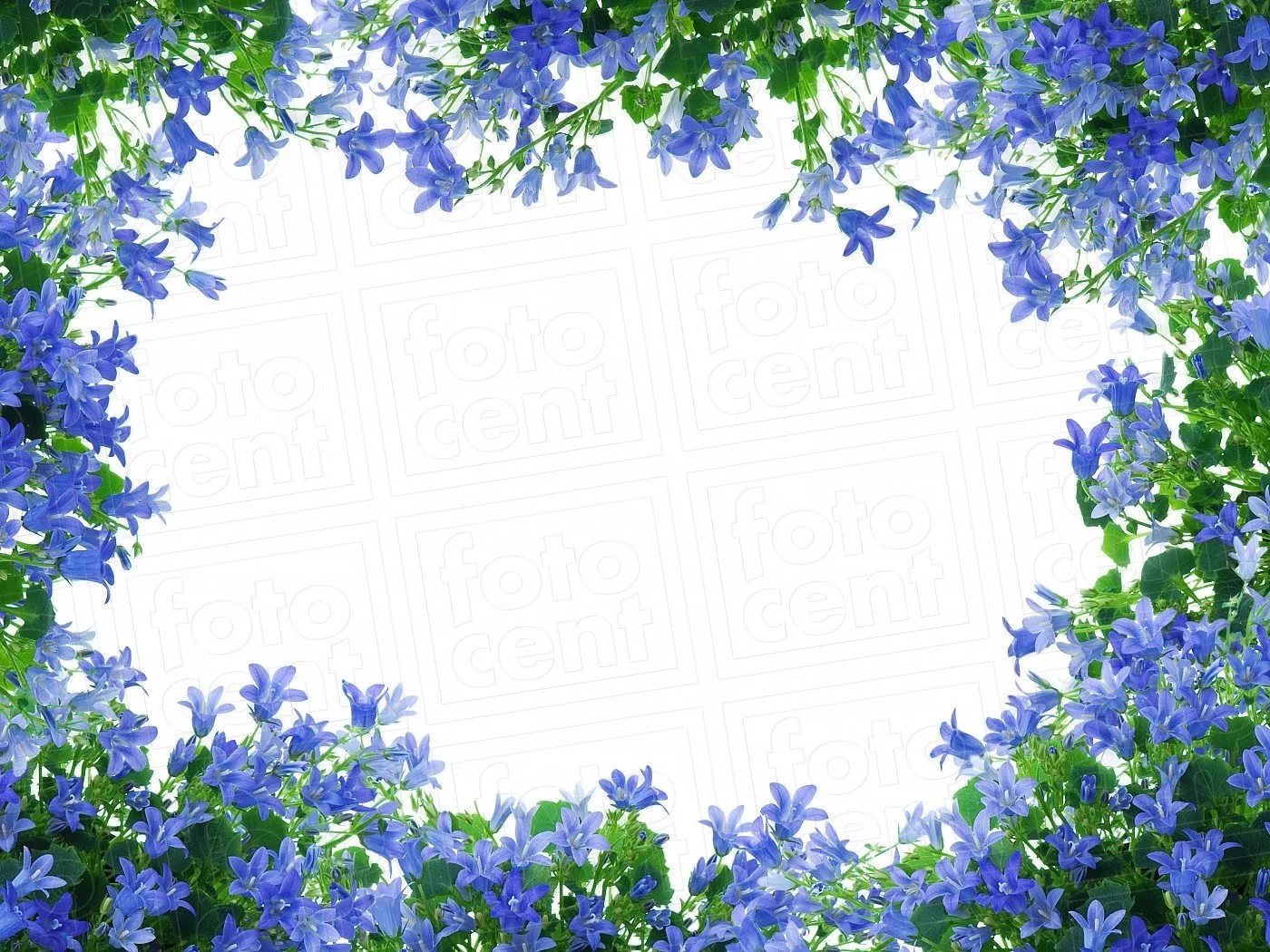 Упражнение «Мало, кто знает…»- Меня зовут…- Многие знают, что я…- Но мало кто знает, что я…
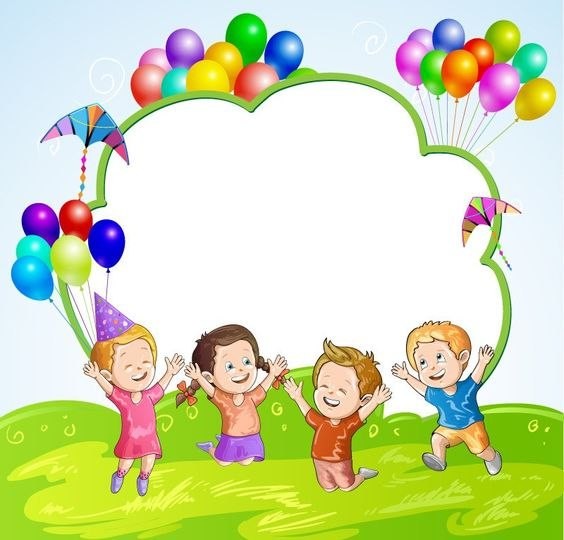 Упражнение «ШАР»
ЛОКТИ
НОГИ
ГОЛОВА
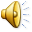 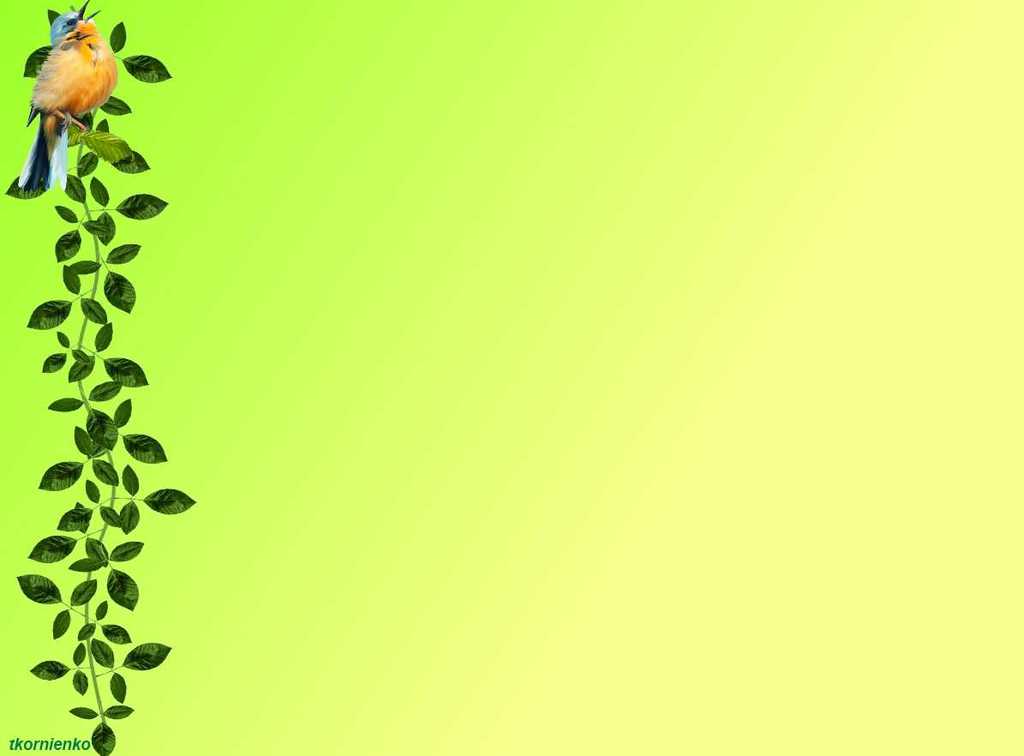 Игра «Встречают по одежке»
    Участники садятся полукругом. Игроку,  надевается на голову ободок с надписью, так, чтобы он её не смог прочитать. Игрок должен догадаться, что именно (желательно дословно) написано на его карточке. Остальные участники косвенно или намеками, не в «лоб», завуализированно должны задавать вопросы, обращаться с просьбой или утверждением к игроку.
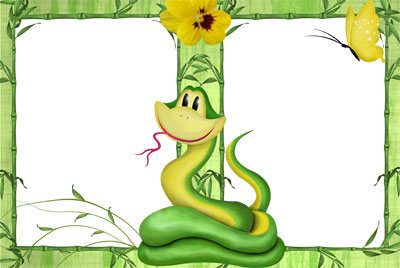 «ПЧЕЛЫ           И             ЗМЕИ»
В игре участвует две команды, каждая выбирает короля. Оба короля выходят из зала и ждут, пока их не позовут. Ведущий прячет два предмета, которые короли должны разыскать в зале. Король пчел должен найти «мед» — бочонок. А змеиный король должен отыскать «змейку» — игрушку. Пчелы и змеи должны помогать своим королям. Каждая группа может делать это, издавая определенный звук. Все пчелы должны жужжать. Чем ближе их король подходит к «меду», тем громче должно быть жужжание. А змеи должны помогать своему королю шипением. Чем ближе змеиный король приближается к «змейке», тем громче должно быть шипение.
Во время игры вы не имеете права говорить
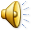 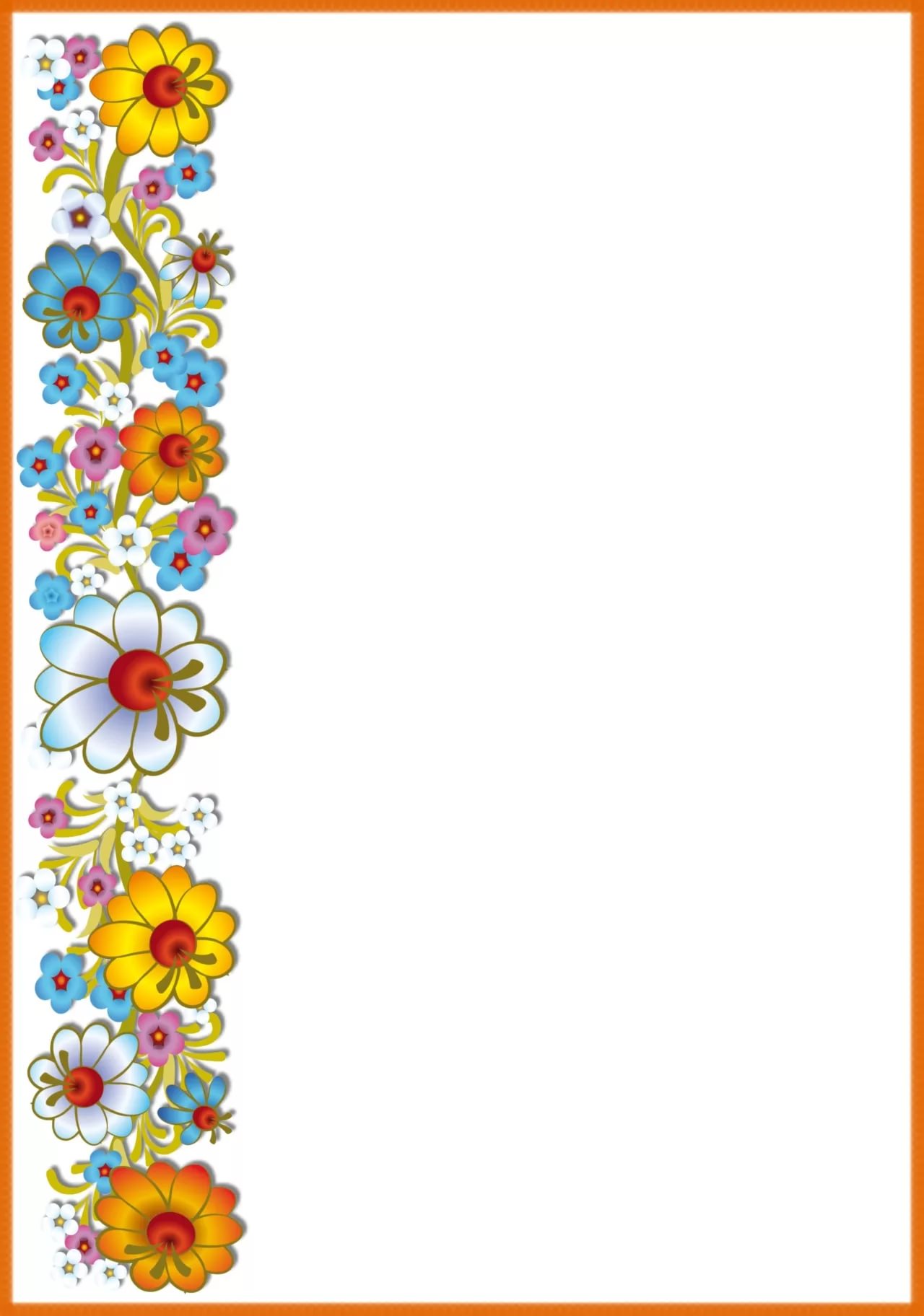 Игра «Пессимист и Оптимист»
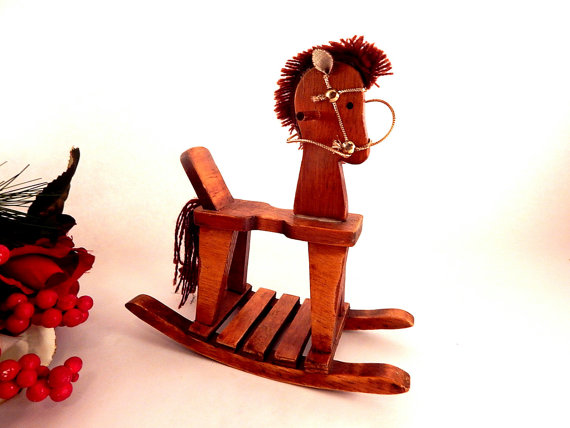 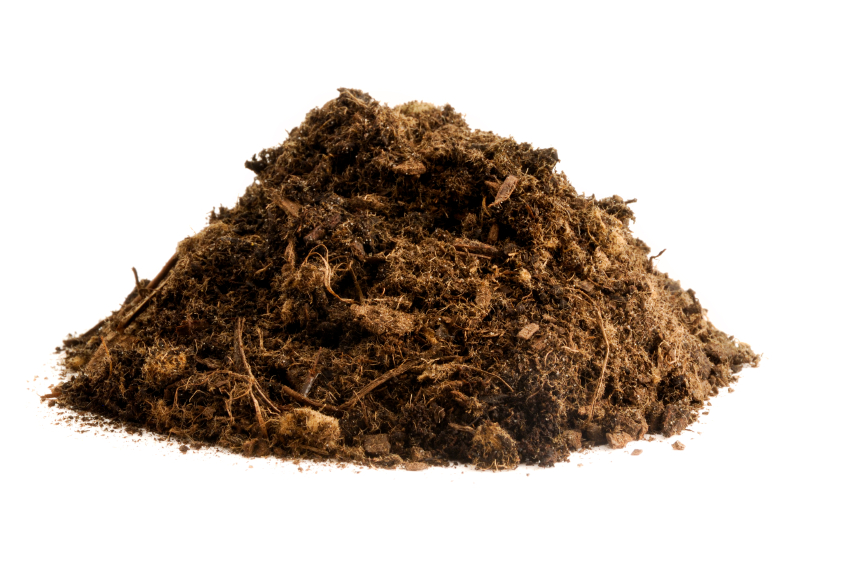 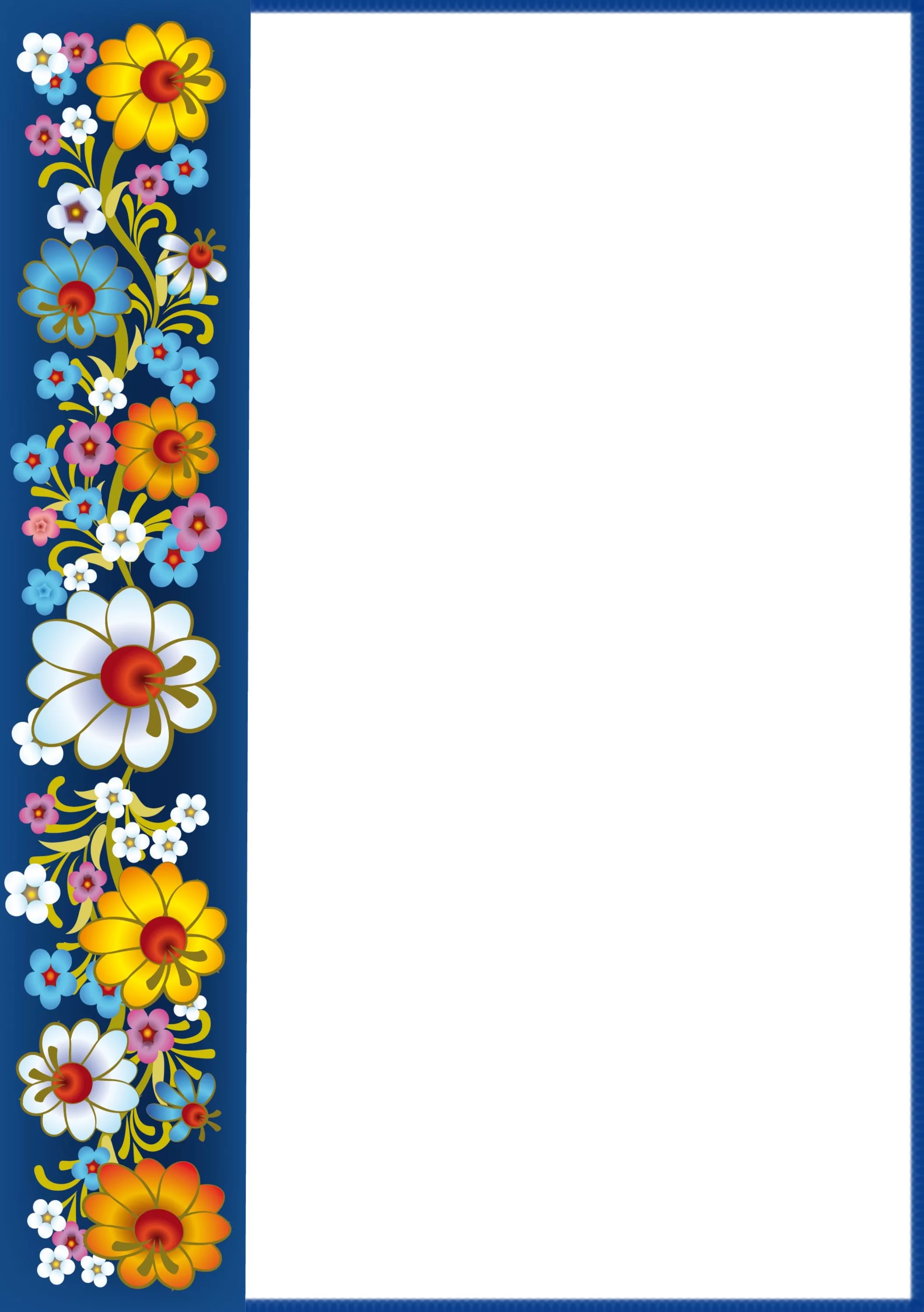 Профессия педагога, воспитателя, работника дошкольного учреждения
- минусы
+ плюсы
Стало много детей – большие группы, трудно ими управлять;
Дети непослушные;
Родители трудные;
Маленькая зарплата;
Приходится готовиться дома;
Много бумажной работы;
Отчеты и проверки;
Нестабильность и неуверенность в завтрашнем дне, относительно оплаты, условий и пр.;
Нервные перегрузки;
Нет денег на пособия.
Эмоциональная отдача от детей!
Широкий круг общения!
Возможность видеть своих детей чаще, чем людям с полным рабочим днем! Есть время для семьи.
Постоянное развитие (с детьми нельзя не развиваться) и возможность быть интересным разносторонне развитым человеком!
Социальный статус! (особенно воспитатели).
Государственные льготы (пенсия по выслуге, возможность отправлять детей в санатории, отдыхать самим);
Собственная значимость! Собственное помещение!
Возможность всегда держать себя в хорошей внешней форме – прическа, одежда, туфельки.
Летние каникулы! 
Неполный рабочий день!
Цветы в день воспитателя и на 8 марта! Подарки от благодарных воспитанников и родителей по праздникам!
Более 20 дней рождений за год!
Упражнение «Позитивный настрой»
Я безупречна, гармонична,
Гостеприимна, весела,
В общении дипломатична,
Любые спорятся дела.
Я – замечательная мама,
Прекрасная жена и дочь.
Где нужно, там тверда, упряма,
Всегда готова всем помочь.
Я деликатна, терпелива,
Заботлива я и верна.
Я очень женственна, красива,
Моя душа теплом полна.
Улыбнитесь себе!
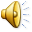 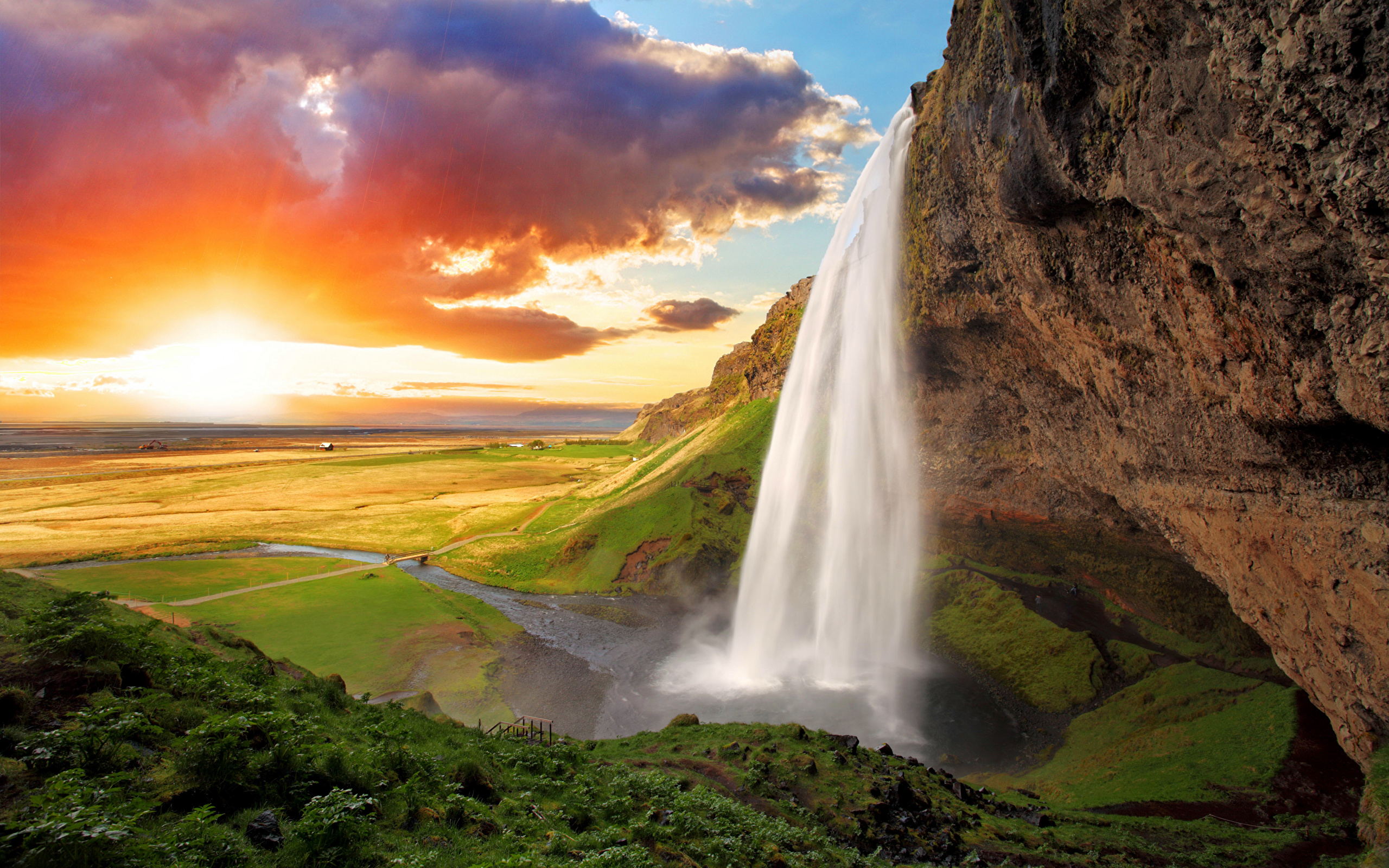 Аутотренинговое упражнение «Сеанс психофизической настройки»
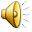 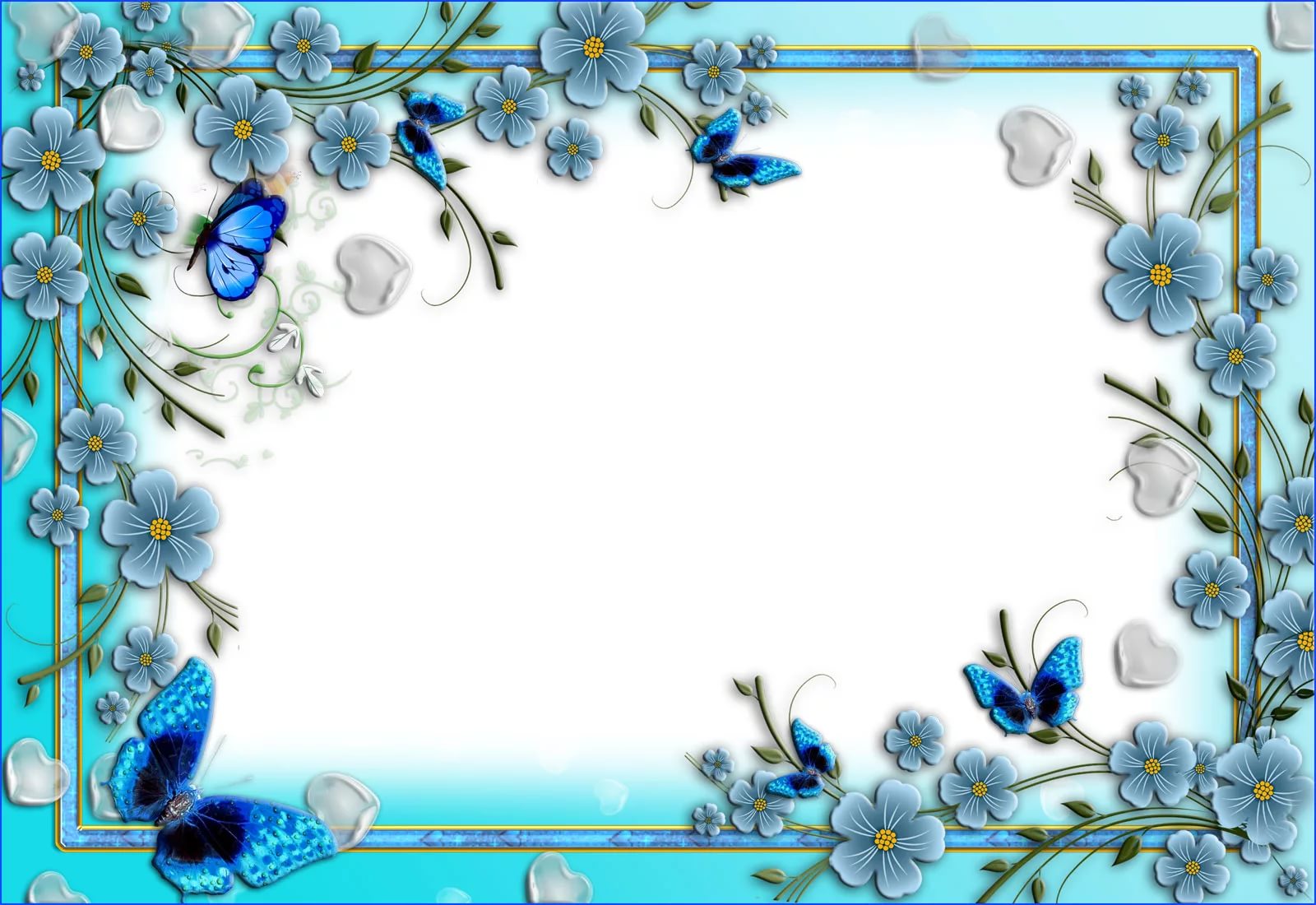 Игра «Волшебная шкатулка»
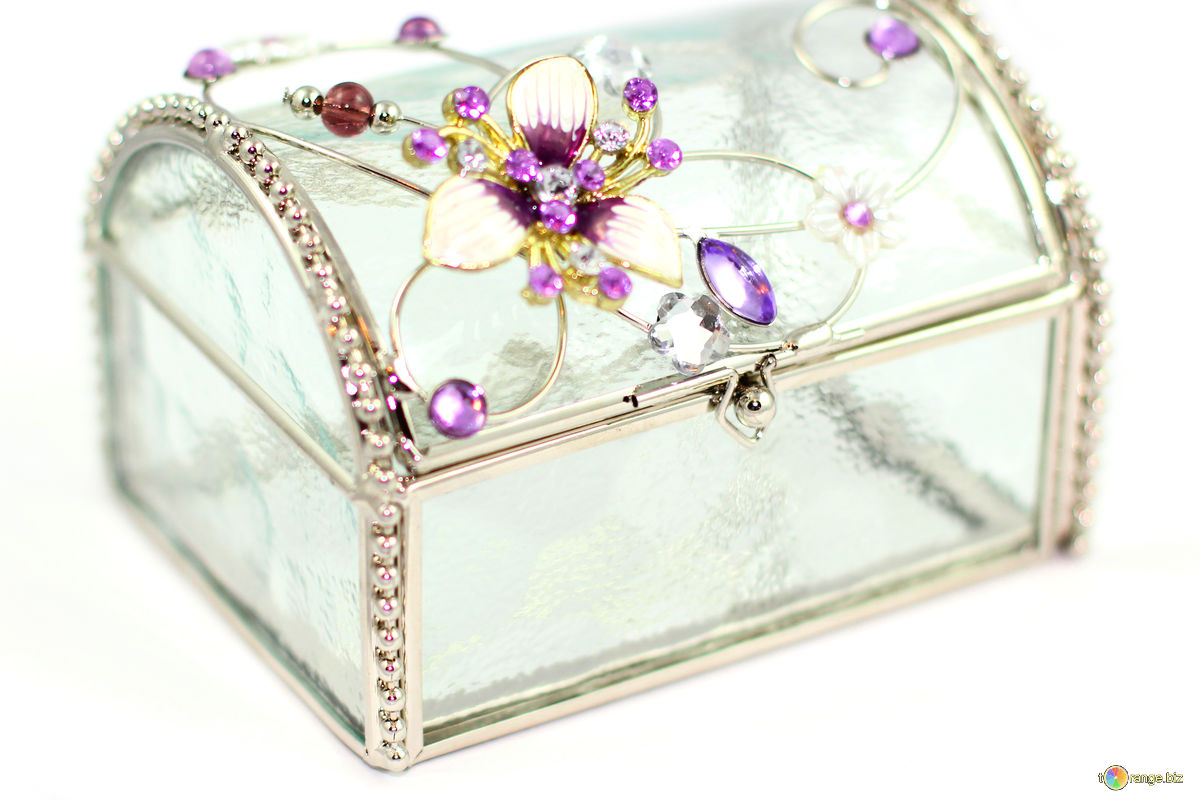 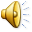 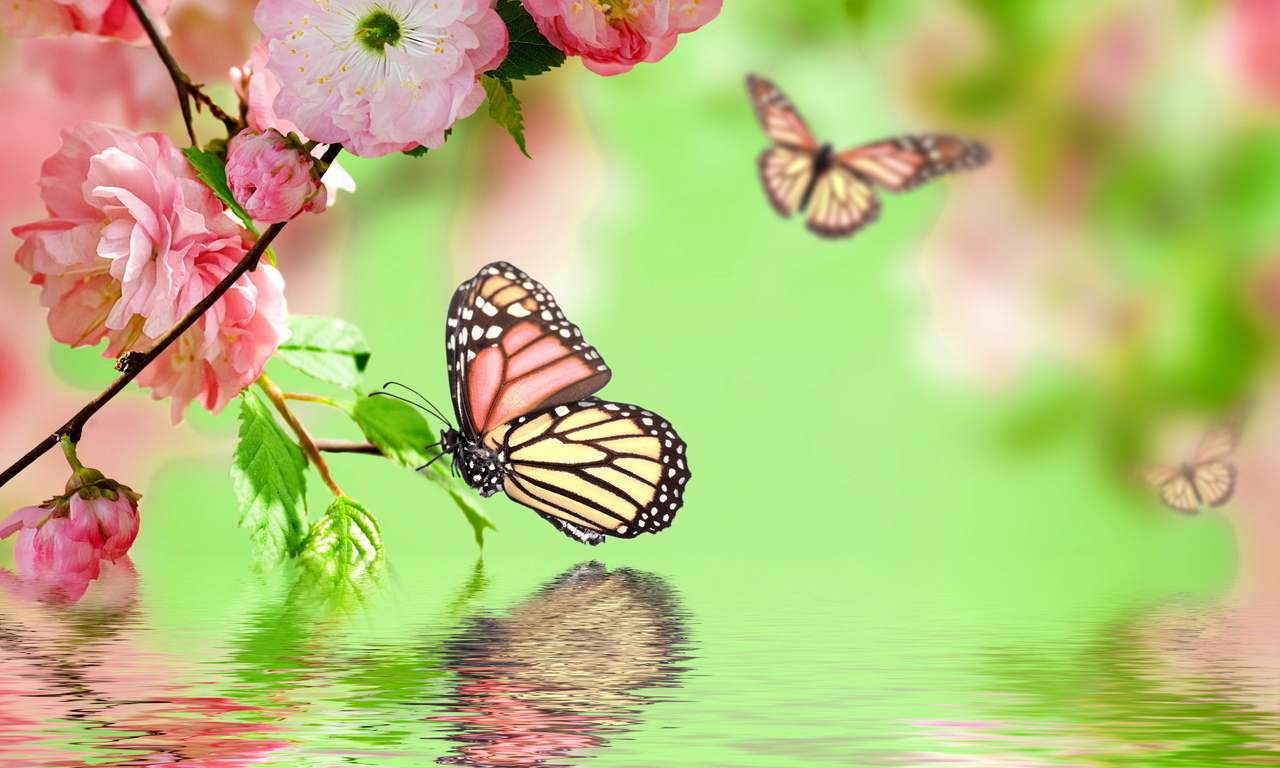 Спасибо за совместную работу!До новых встреч!
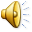